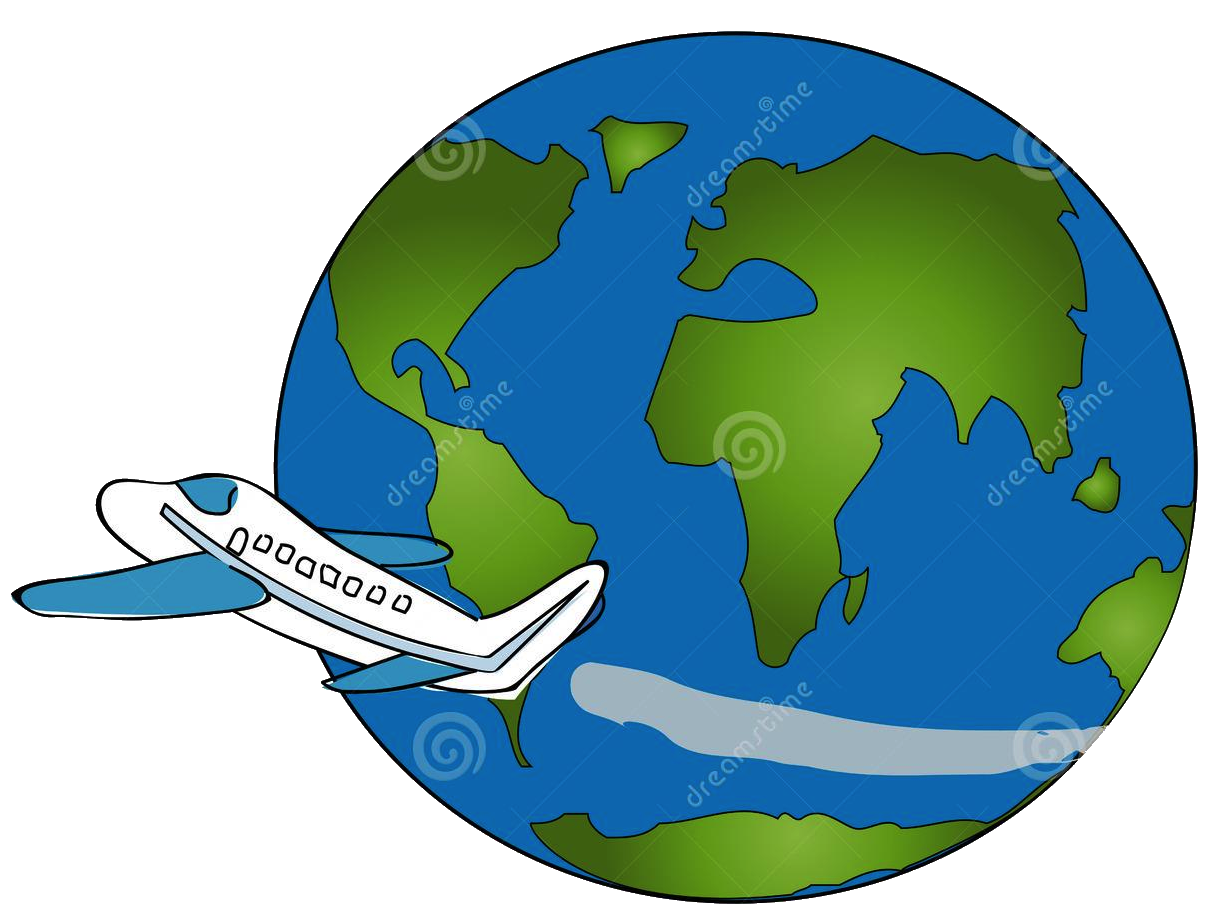 AROUND THE WORLD
TRAVEL AGENCY
BOOKING FORM
NAME
BIRTHDATE                   IN
/    /
NATIONALITY
ADDRESS
MAIL
@
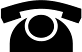 PASSPORT NUMBER
DESTINATION
PRICE